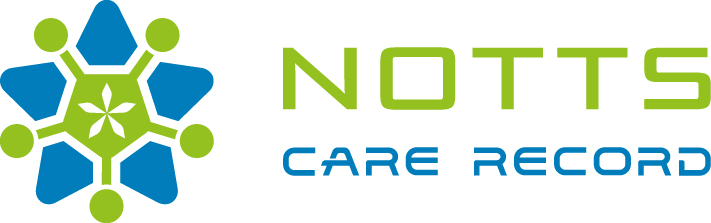 What is  the Notts Care Record (NCR)?
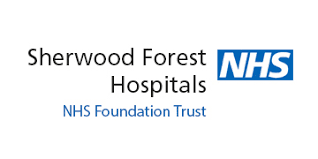 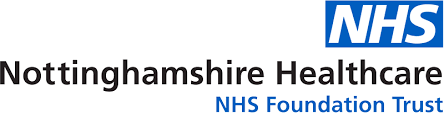 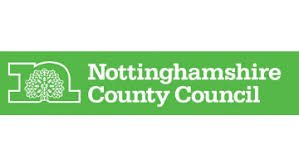 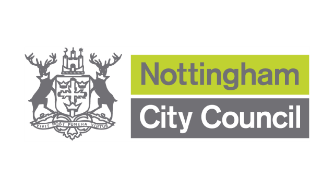 All health and care providers across  Nottinghamshire hold individual paper and electronic records about you. This may mean that your information may not be available when and where you need it to be, and you may end up repeating yourself when treated by different services.
The Notts Care Record is a  secure and confidential system that will enable the viewing of information about your health and care so  that information is available to the right health and care staff at the right time to support the delivery of  your care. Having a more joined up and coordinated  record will improve the way information about you  is shared in order to deliver better care and make  decisions more effectively.
The Notts Care Record will help your health and care providers make better decisions about your care together. 
It’s safe, confidential and only the professionals who  need to see your record will see it.
The Notts Care Record is a  collaboration between GP,  hospital, community,  mental health and social care services across Nottingham and Nottinghamshire.
For more information
If you have questions or would like to know more, please ask a  member of the team here or go online and find out more at
https://digitalnotts.nhs.uk/shared-care-records/
Your health,  your information
What information will be shared?
Name, address and contact details.
NHS number – In order to link all your records together
Information on current and past medical problems – to  enable health and care staff to make better decisions and  treat your conditions better.
Medications – so that health and care staff know what  medications you are taking when making decisions about  prescribing new ones (avoiding potentially dangerous  combinations).
Allergies – to ensure that you are not given any medication  that you may be allergic to.
Test results – to avoid having to repeat certain tests and  speed up your treatment.
Letters, referrals and discharge information – to make  sure that health and care staff have all the information they  need.
Hospital admission and appointment details – to make  sure other care providers can see who is involved in your  care.
Alerts – any crucial information that is needed to keep you  safe.

Why do you need to share my  information?
The Notts Care Record will allow  appropriate information to be shared between health and care  providers who provide care to you. This will enable health and  care staff coordinating or directly providing care to you to see  the most up to date and complete information about you.
The sharing of this information already occurs in different ways order to  provide your medical treatment and care. The Notts Care Record will share  information securely and electronicallyin one place which will also remove  you having to repeat the same information to different health  and care staff involved in your care.
Will I be informed?
Under current data protection legislation, health and care staff do not need to inform you if they are accessing your record when utilising it for direct care purposes. This system allows staff to access a range of essential information about you allowing them to make more informed decisions about your care.

You do have a right to object to one organisation making your data available for viewing, and after any risks of not sharing your information have been explained you can still opt out in several ways. You can opt out of sharing your GP data by asking your GP practice. You can opt out of sharing data from your other health or care organisations by asking them not to. If you wish for none of your data to be shared with any of your health or care teams you can contact the Notts Care Record team by emailing  
sfh-tr.NottsCareRecordIGTeam@nhs.net. 
How safe is my information?
By law all health and care staff have a duty of confidentiality  to you, which means that they must respect your privacy and  have a duty to keep your information confidential.
Only  appropriate staff involved in your care will be able to look at  your information. To help safeguard your privacy, the system  records who has accessed your information when. We take  our obligations under the Data Protection Act 2018 and our  duty of confidentiality to you very seriously. The highest levels  of technical security and controls are put in place to ensure  your information is kept confidential and secure at all times.
What are the benefits of  having an accessible Notts Care Record?
The most up to date information will be available for the  health and care staff treating you to make the most effective  decisions about your care.
This will lead to more joined up and improved care. This is  important if you have a long term condition so all the care  team from across the different organisations can work better  together in coordinating your care.
Your information in the right place, at the right time to  enable health and care staff to treat or care for you.
Avoids having to repeat tests you may have already had  done in another care setting.
More time to spend on your care instead of requesting  information from all the different organisations who may be  involved in caring for you.
Less need to repeat “your story” to numerous health and  care professionals.
Health and social care staff can work more jointly together  to offer better coordinated care for patients who receive  care across both organisations.
Who can see my record?
Only health or care staff involved in coordinating or directly  providing your care will have access to your
information via the Notts Care Record. We  will not share your information with any third  party who is not providing you with care,  treatment or support. Your information will  not be used for any other purpose than your healthcare.
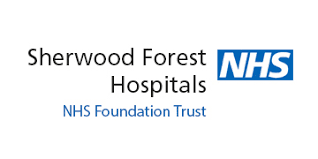 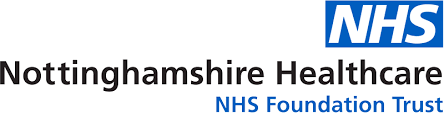 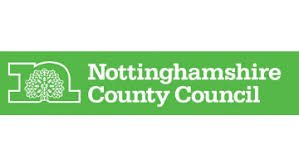 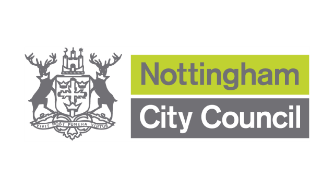 [Speaker Notes: Get rid of MIG branding add city council branding
Email nnicb-nn.igteam@nhs.net??
We need to think more clearly about opting out of using the Notts Care Record – see Loretta’s point. Might impact who we suggest the individual contact’s. Or could still send initial request to the ICB, who then forward to the pertinent organisation?]